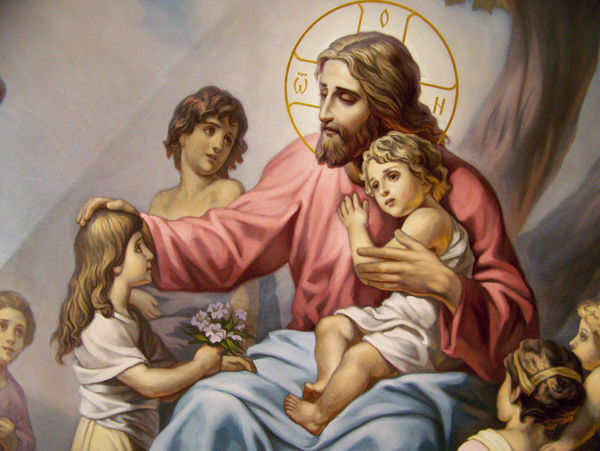 В каждой капельке дождя любовь Бога
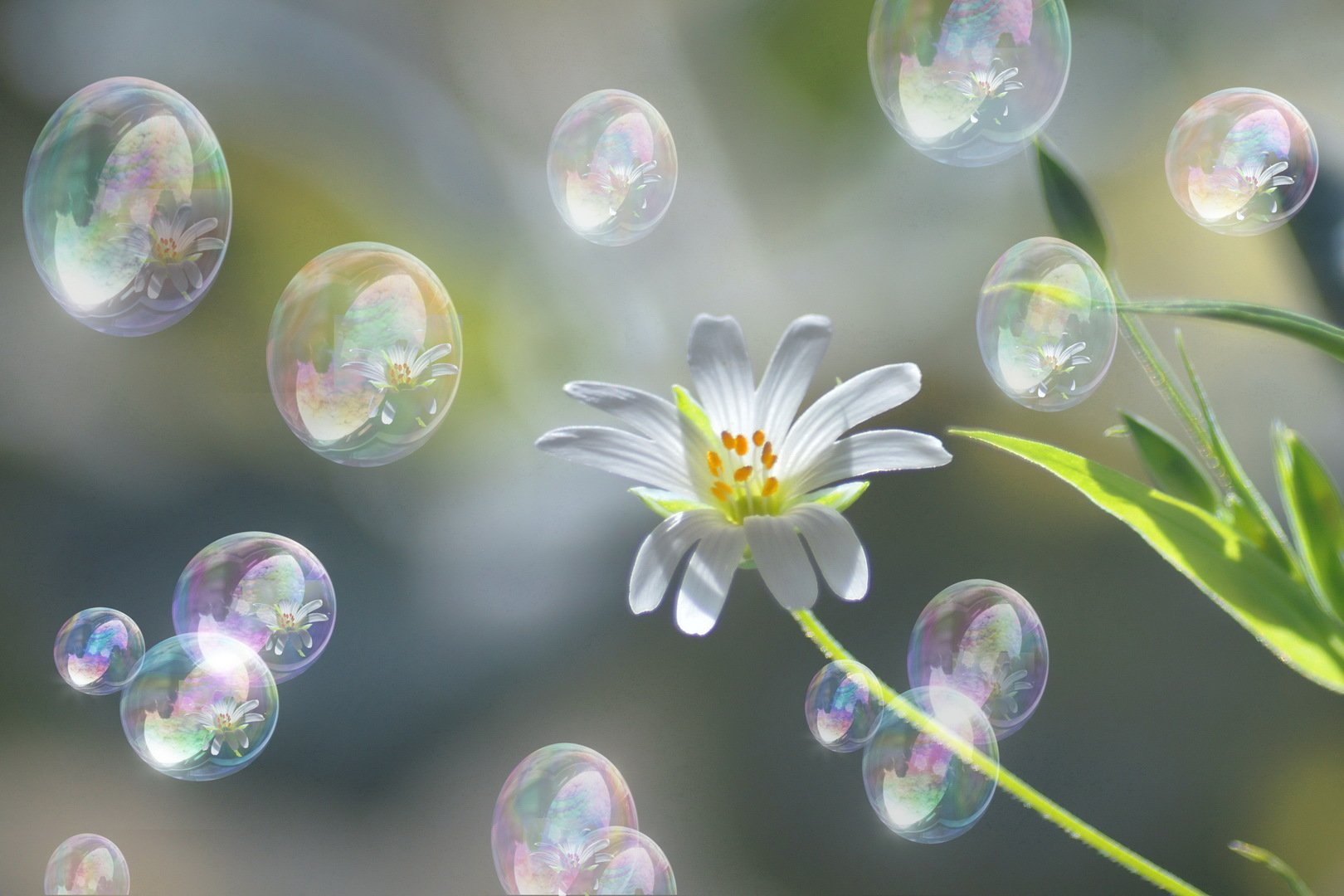 В каждой капельке дождя любовь Бога,И в росинках на кустах её много.И в цветах, траве, домах, даже в небе,И в деревьях, и в морях - где б ты не был!
Как прекрасна, велика любовь Бога!Протяни свою ладошку, потрогай!В нежных розы лепестках и тюльпана,Как чудесно все в Божьем плане!
Всё - творенье Бога - мама и папа,И зайчишка, и медведь косолапый.Как Творец создал мир красиво!Скажем мы Ему за это СПАСИБО!
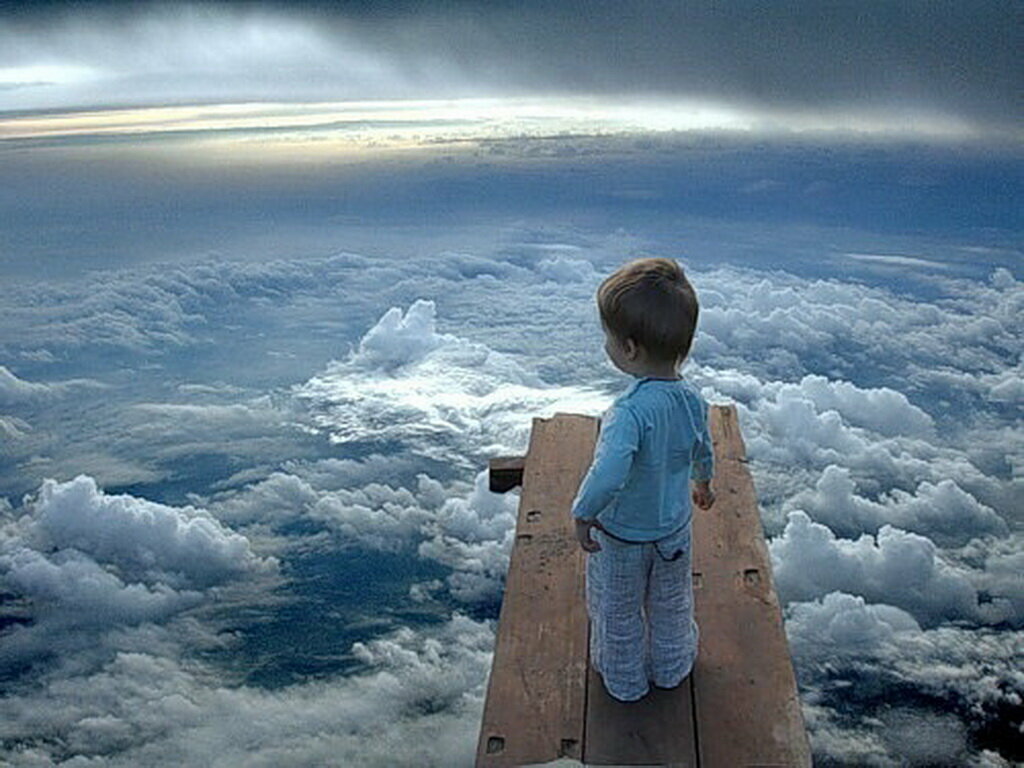 Что ты уже знаешь о Боге?

Хочешь ли ты больше узнать 
о Боге?
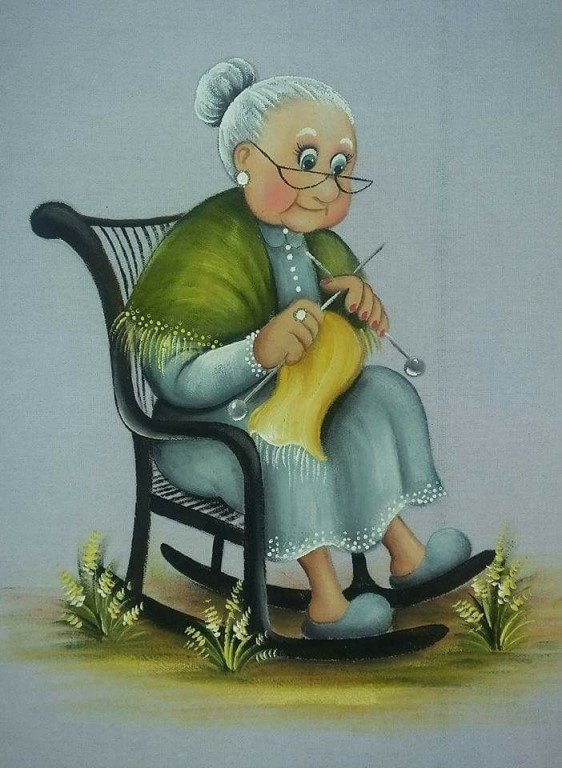 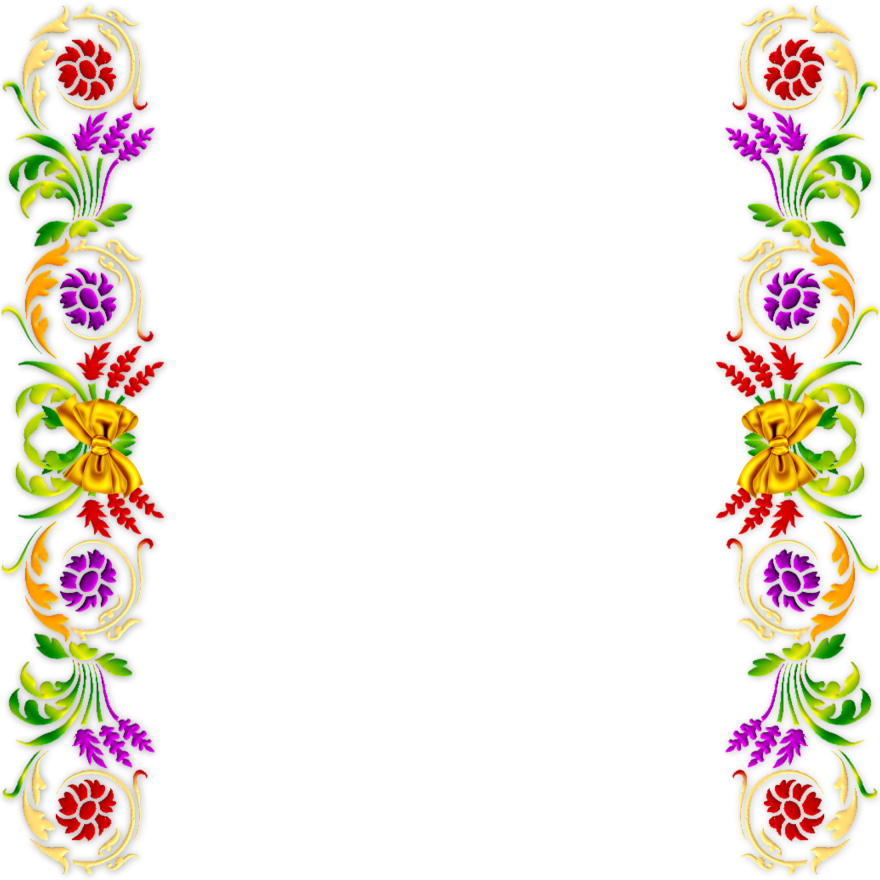 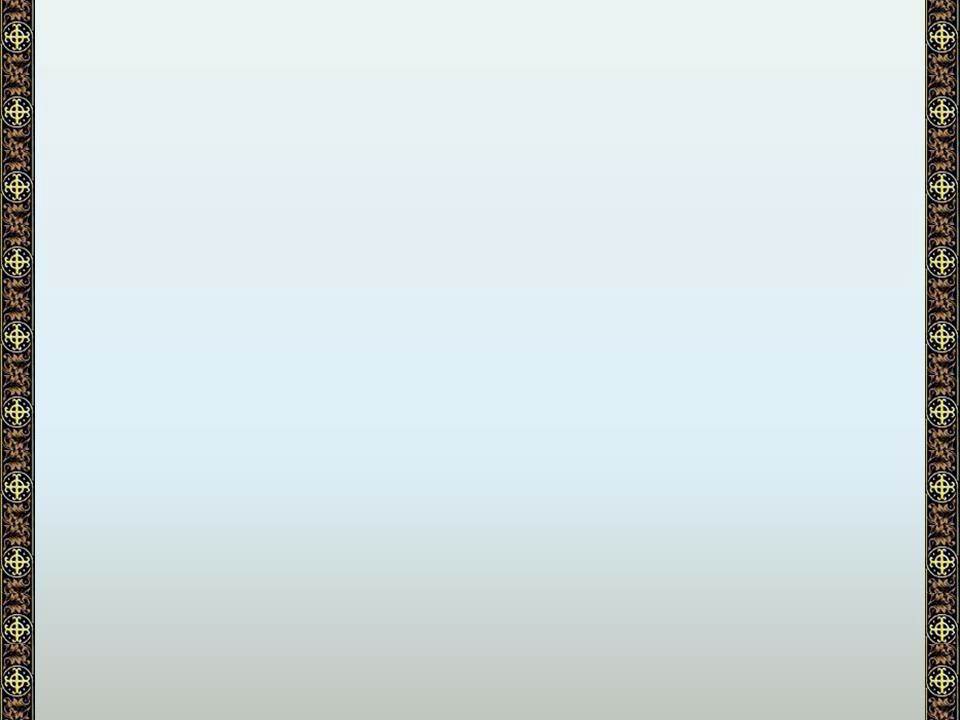 Вечный
Неизменяемый
Бестелесный и невидимый Дух
Всемогущий
Всеблаженный
БОГ
Вездесущий
Вседовольный
Всеведущий
Всеправедный
Всеблагий
[Speaker Notes: Щелчком по блокам переход на скрытые слайды с пояснениями. Можно открывать свойства постепенно, можно открыть все, а потом переходить к пояснениям.]
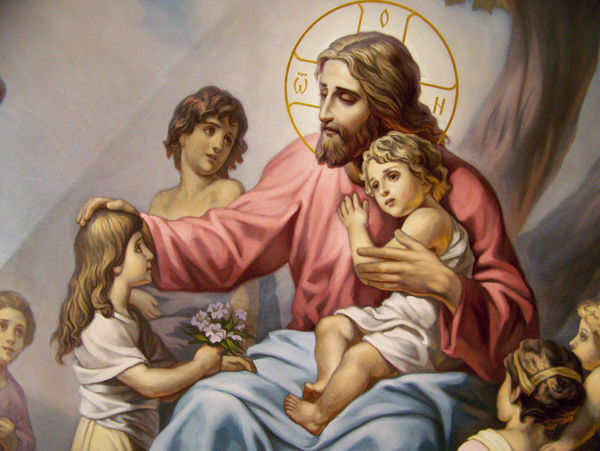